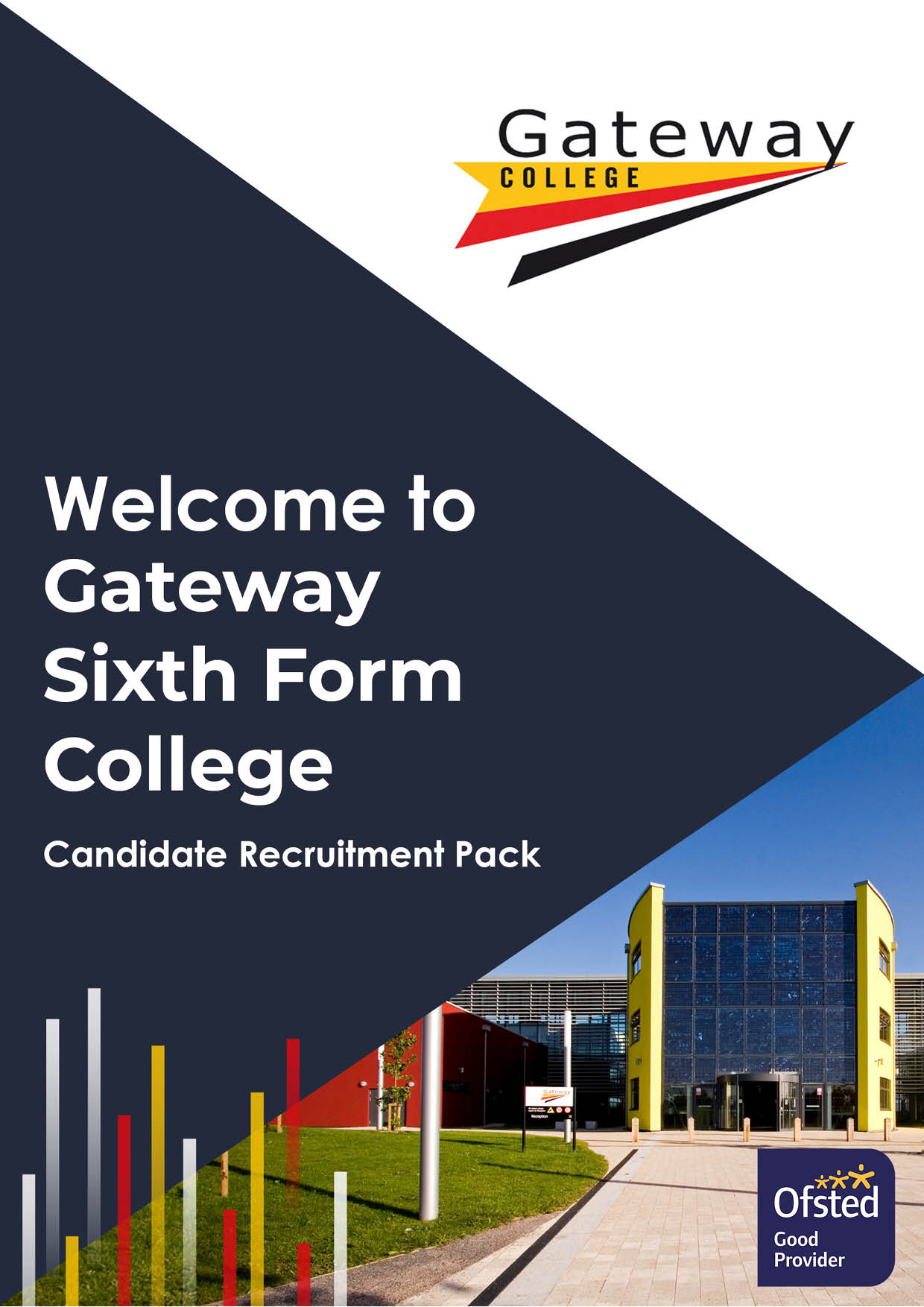 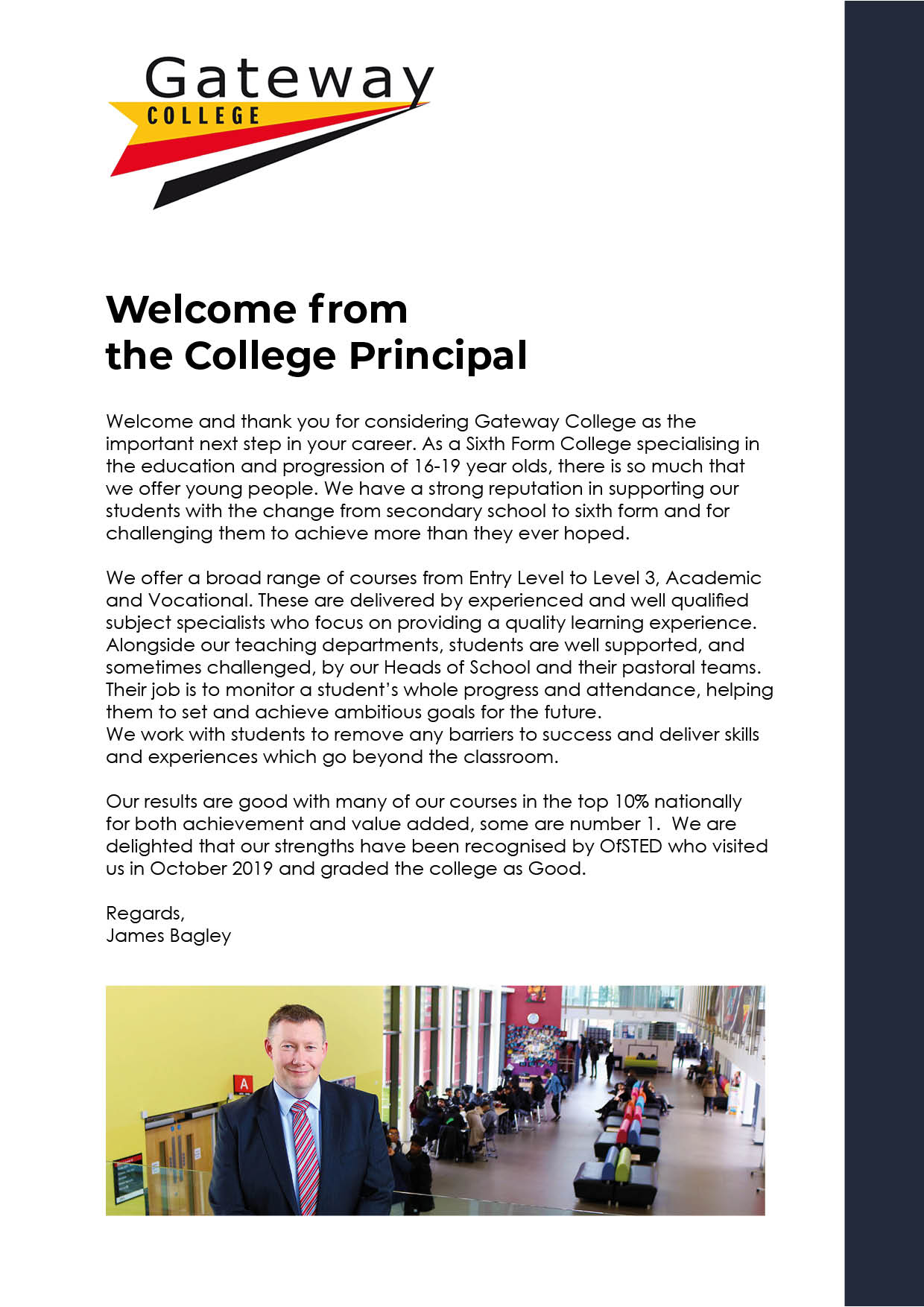 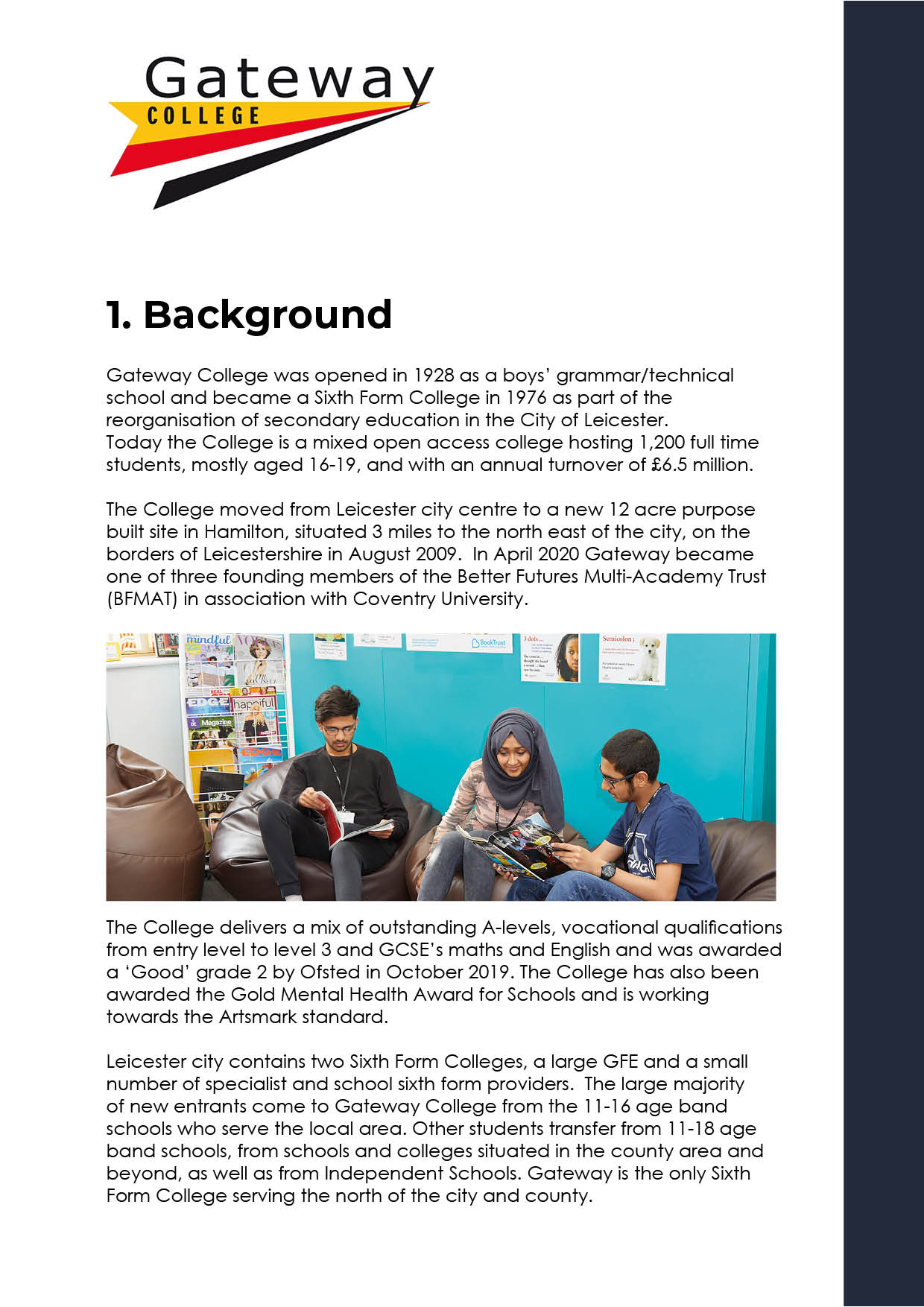 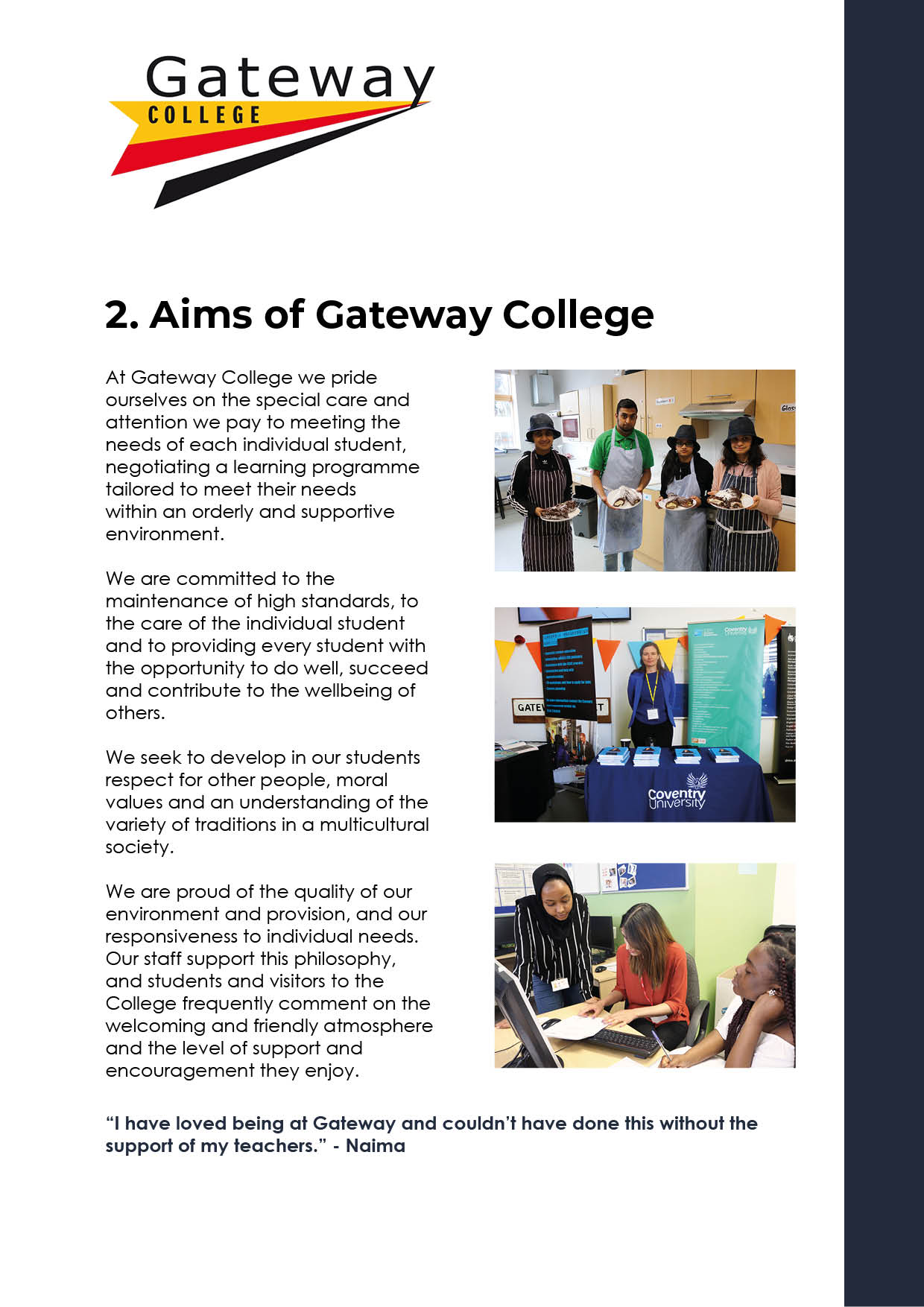 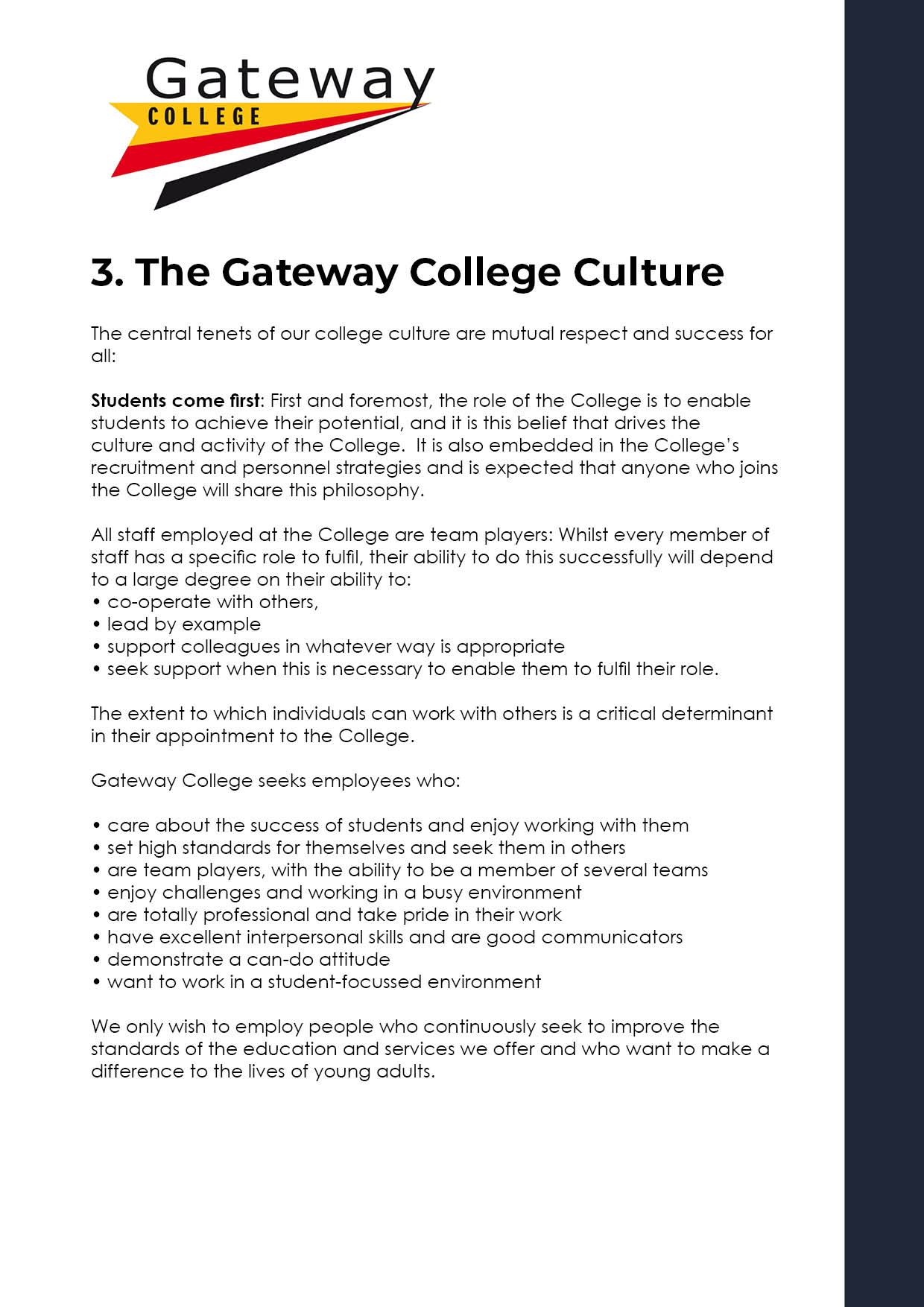 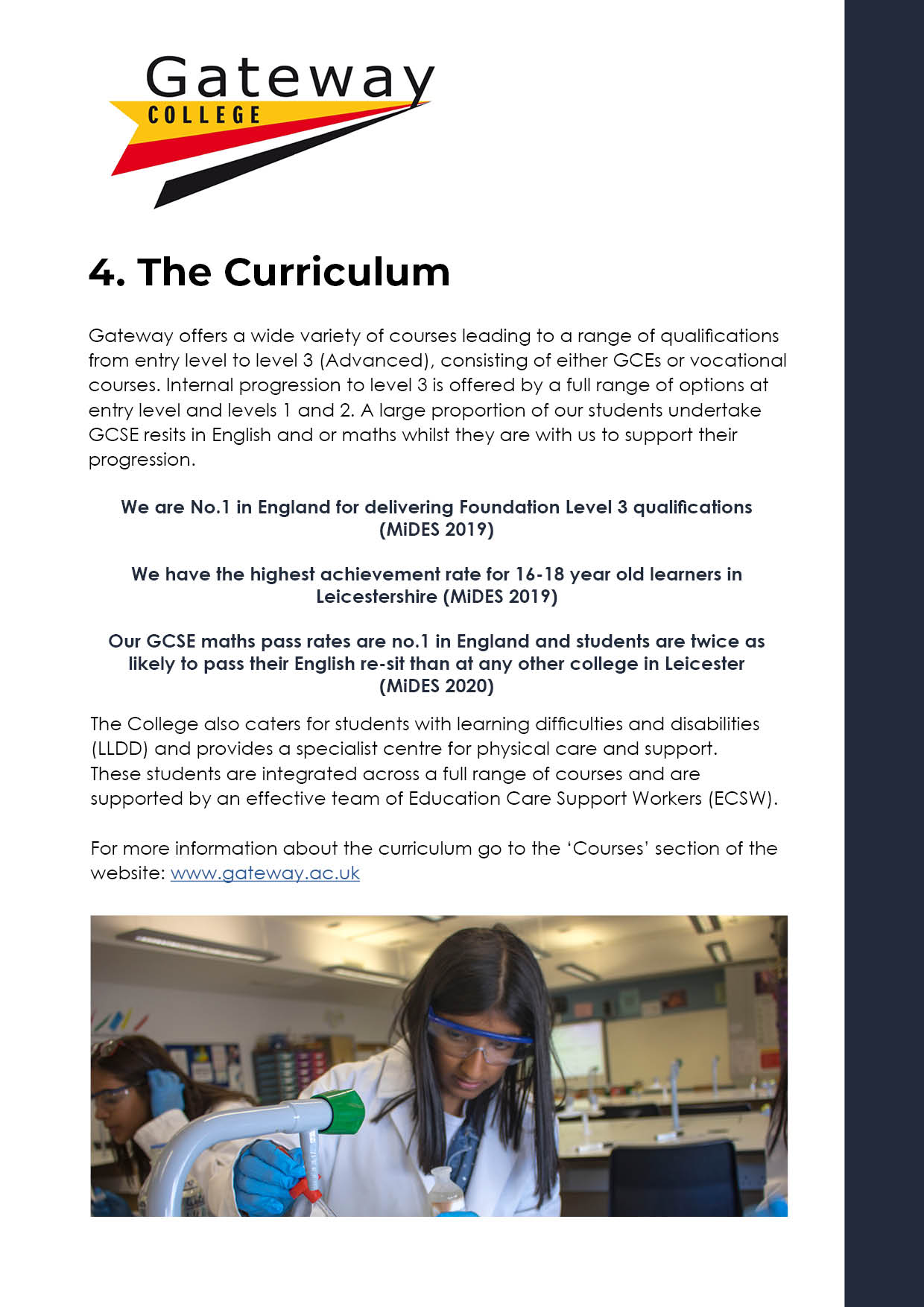 www.gateway.ac.uk
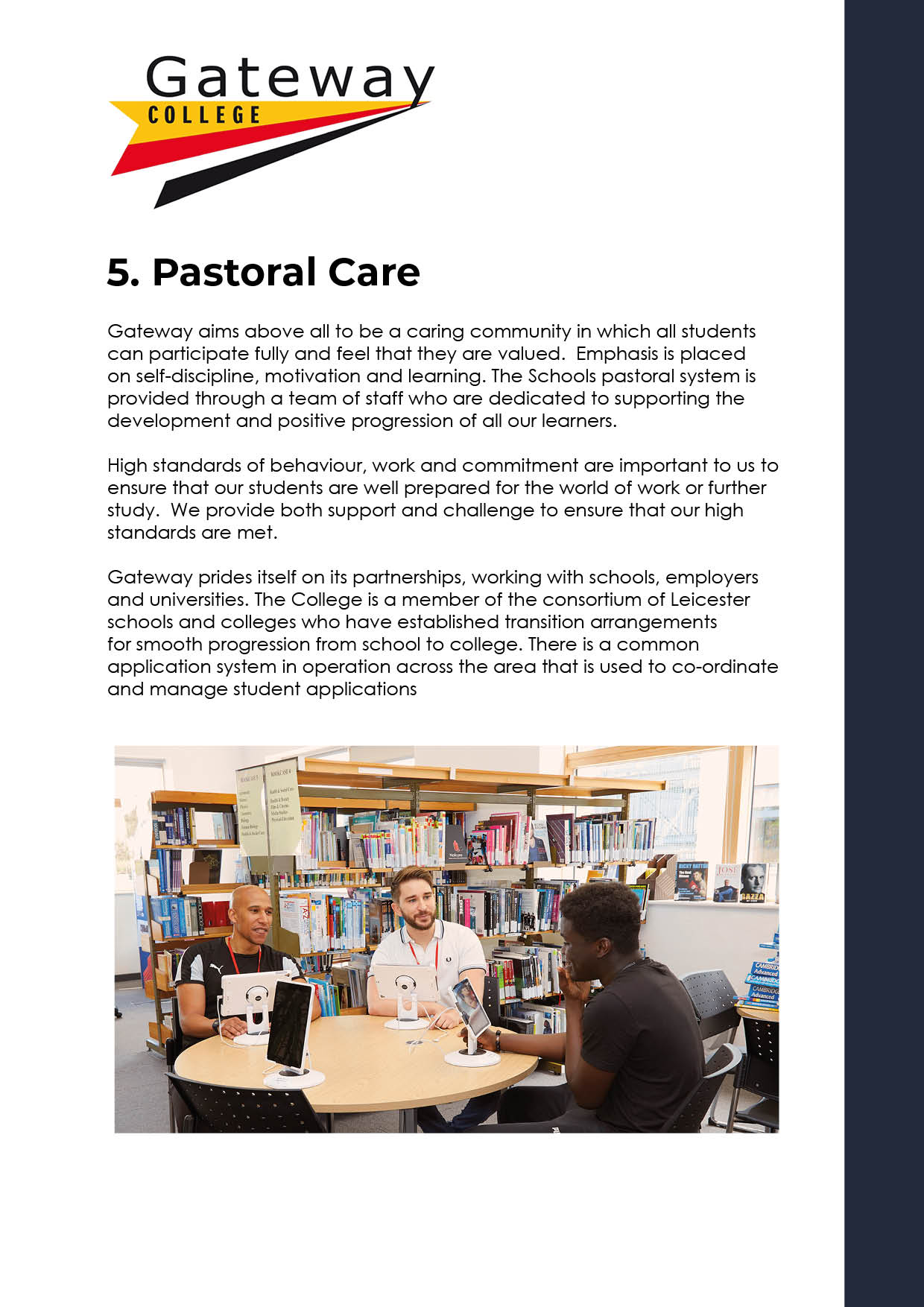 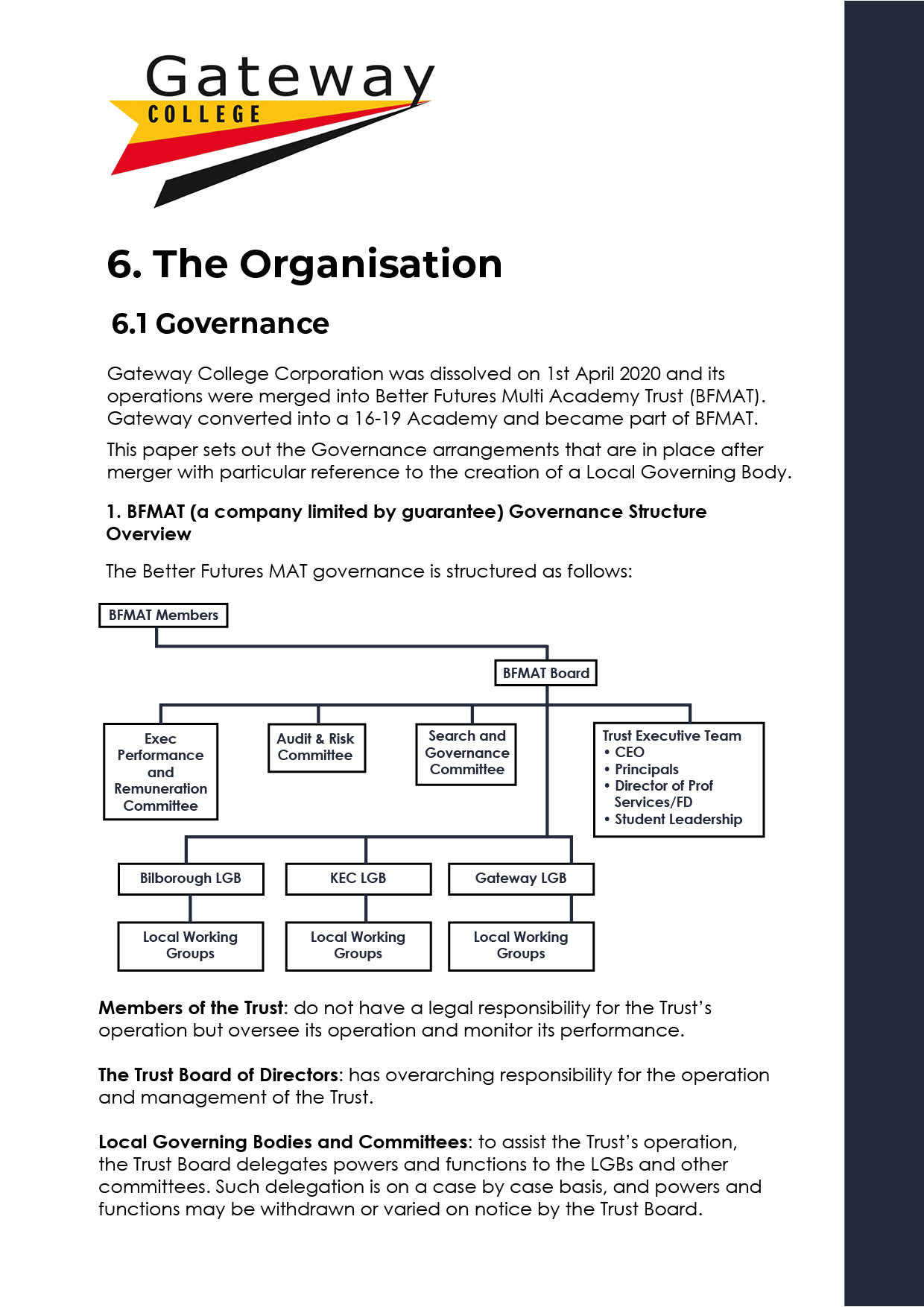 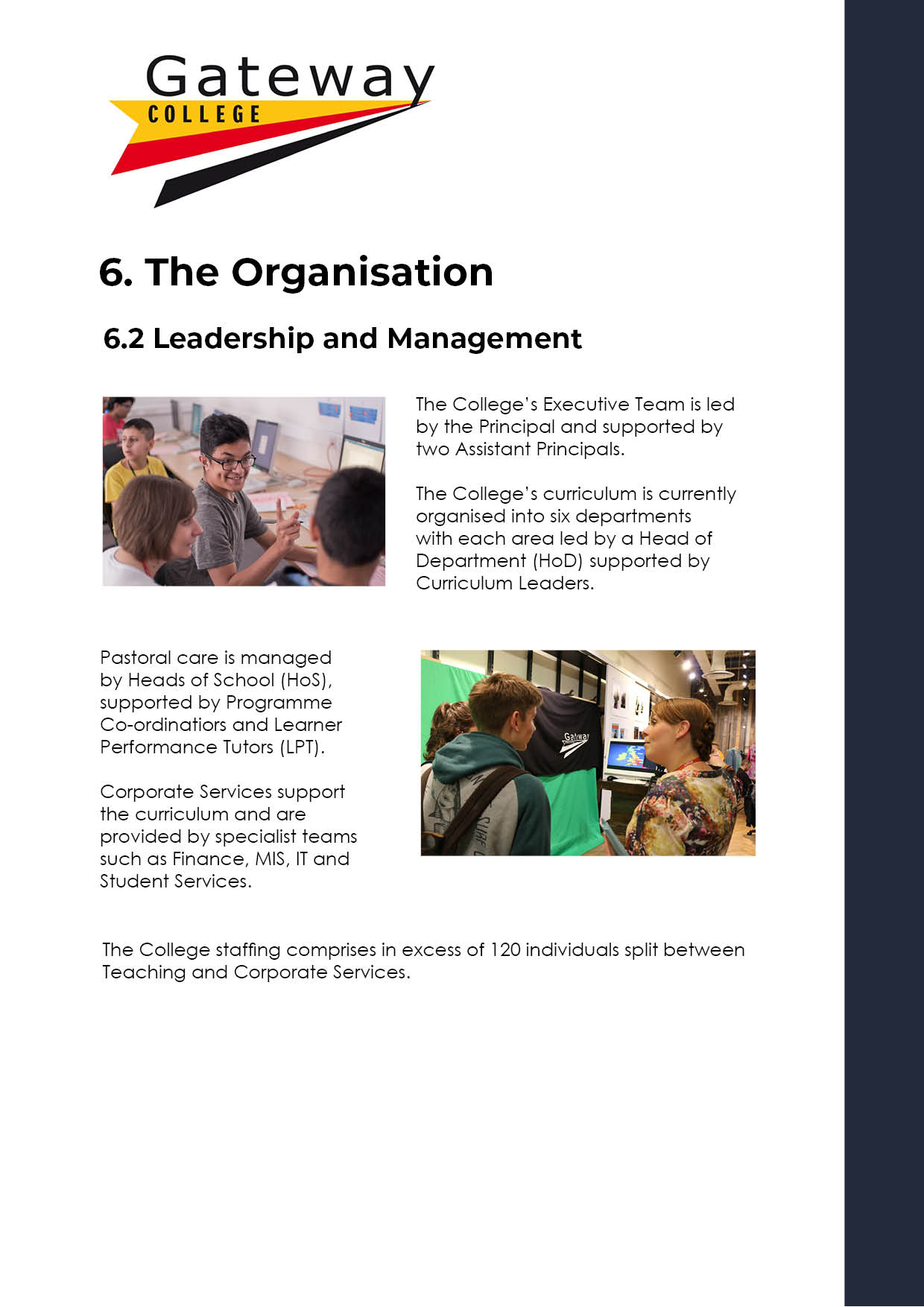 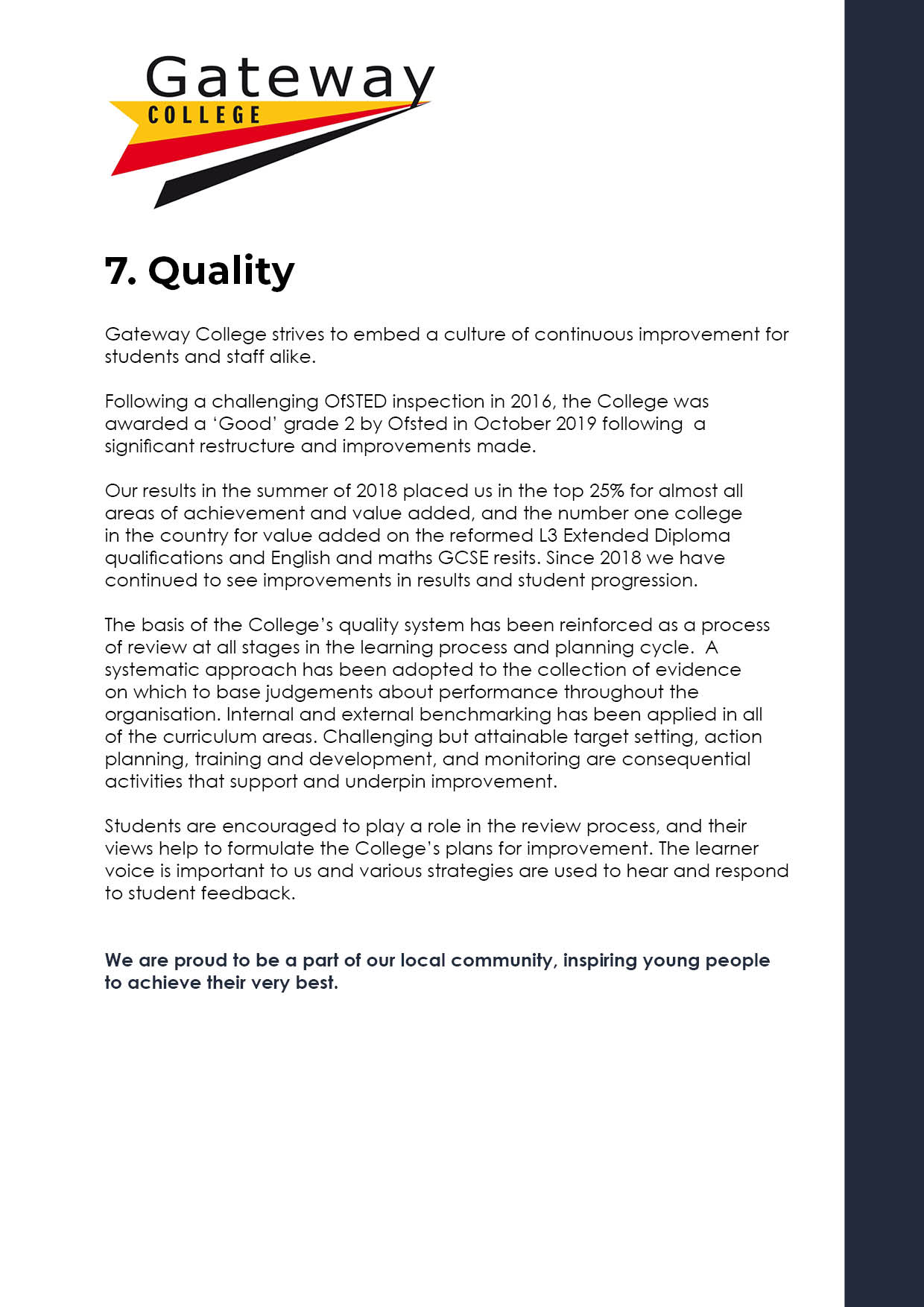 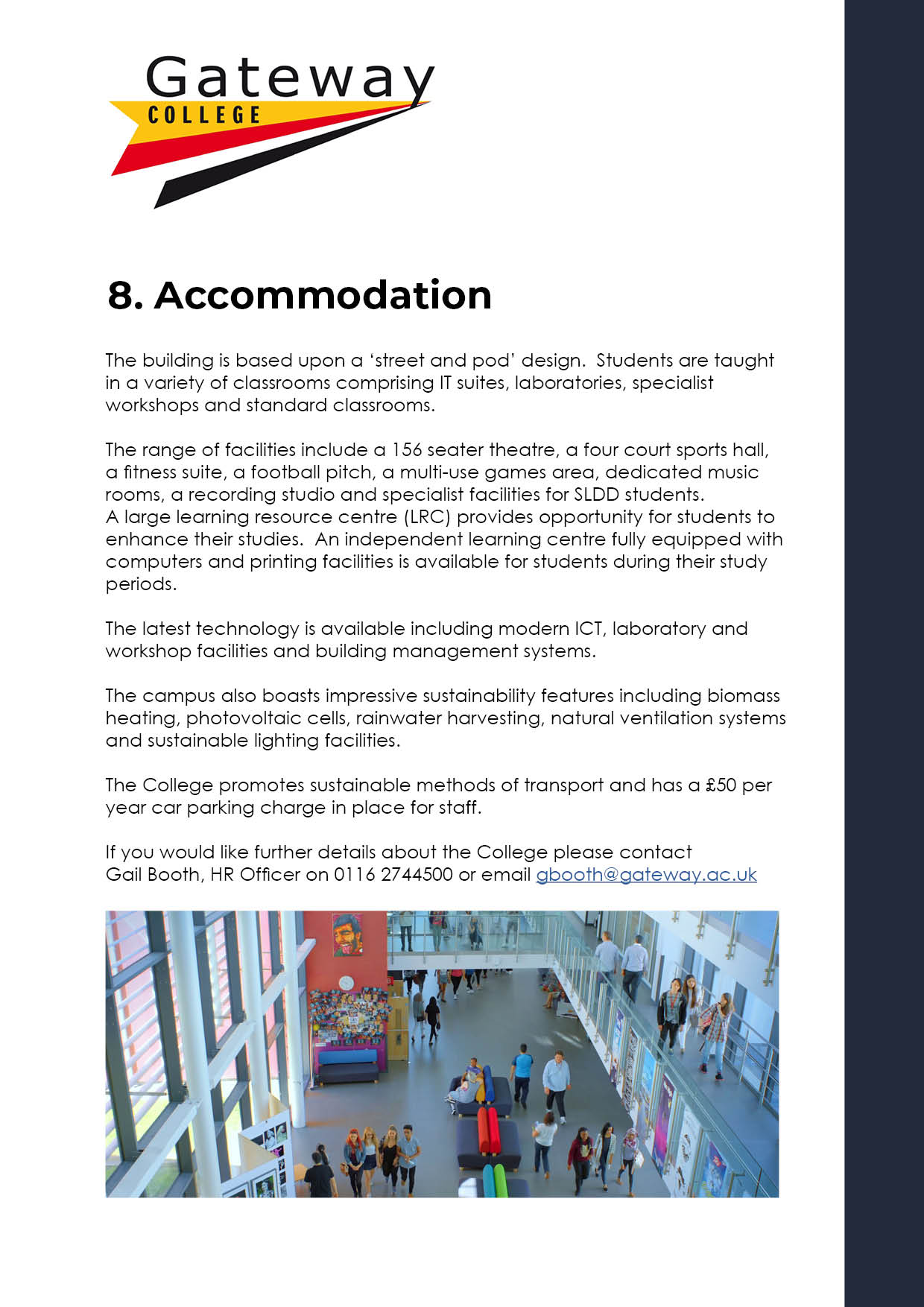 gbooth@gateway.ac.uk
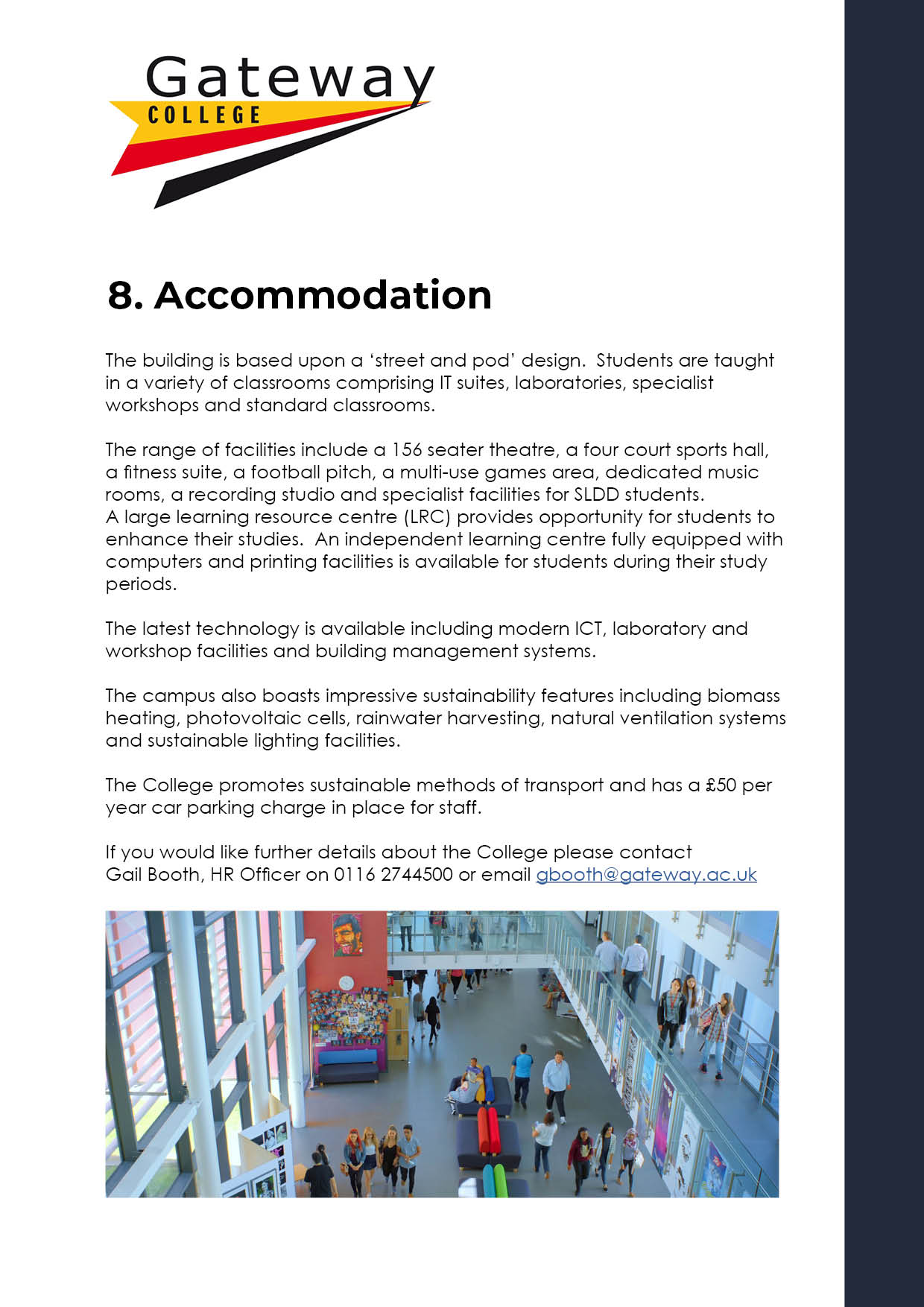 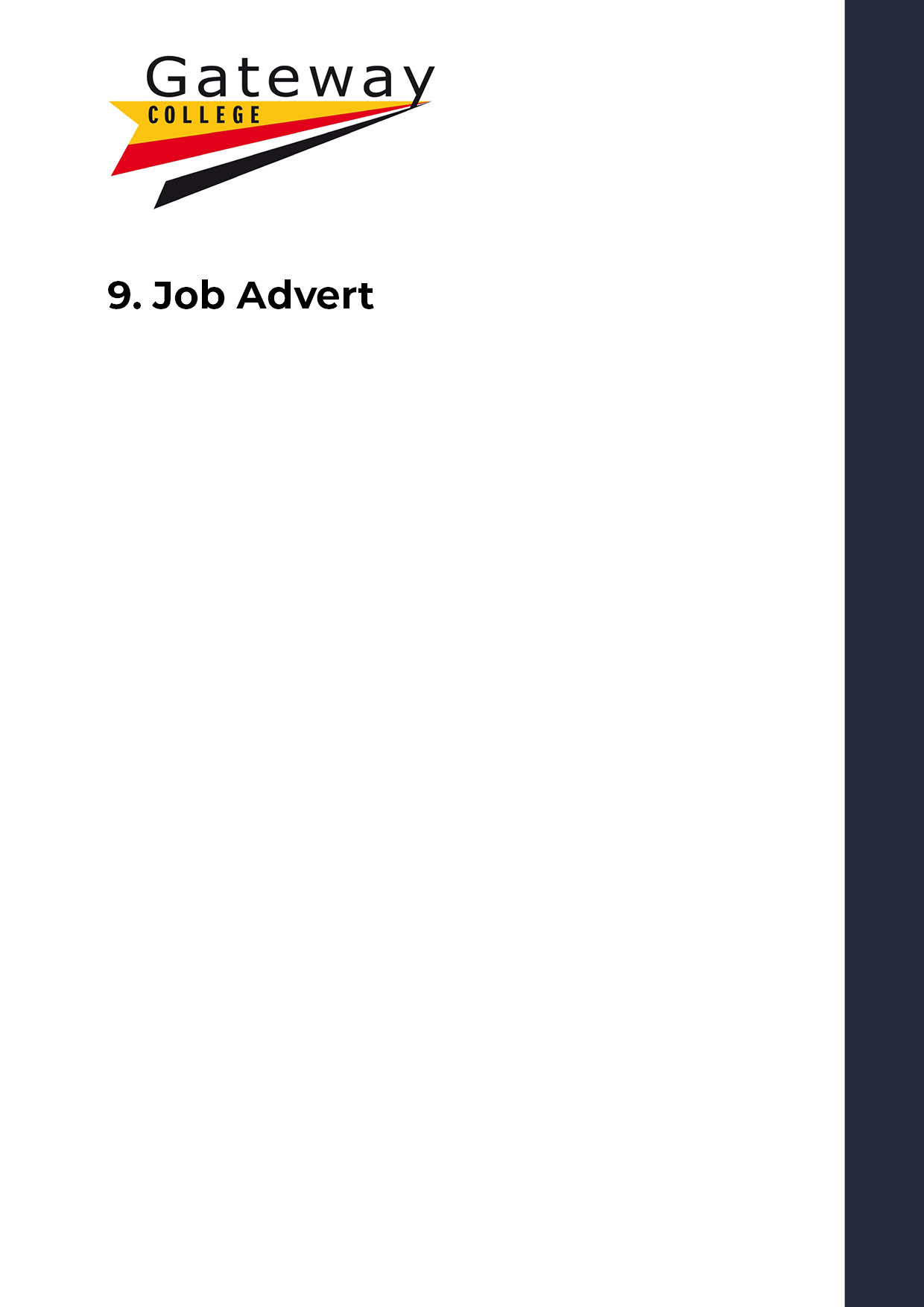 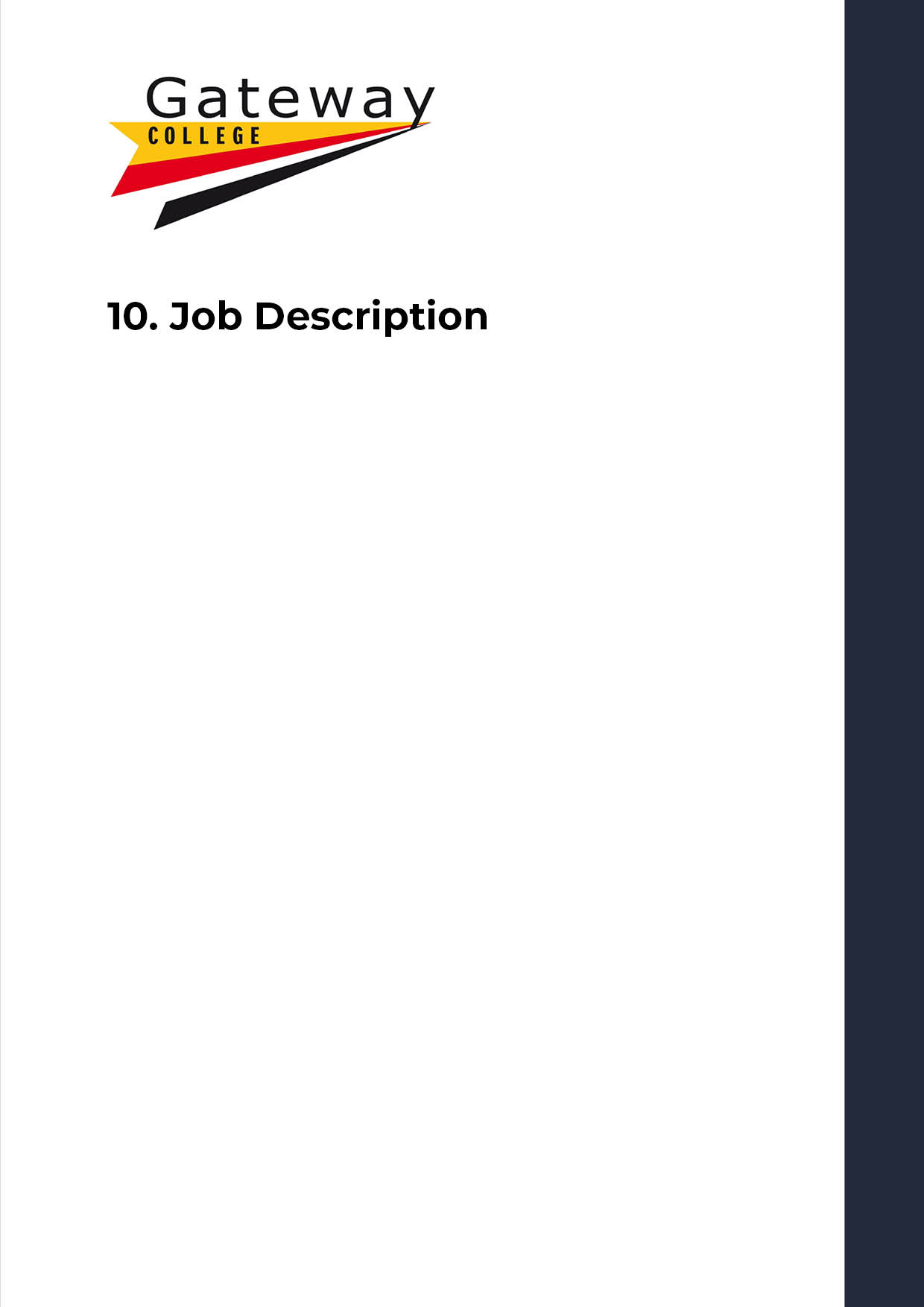 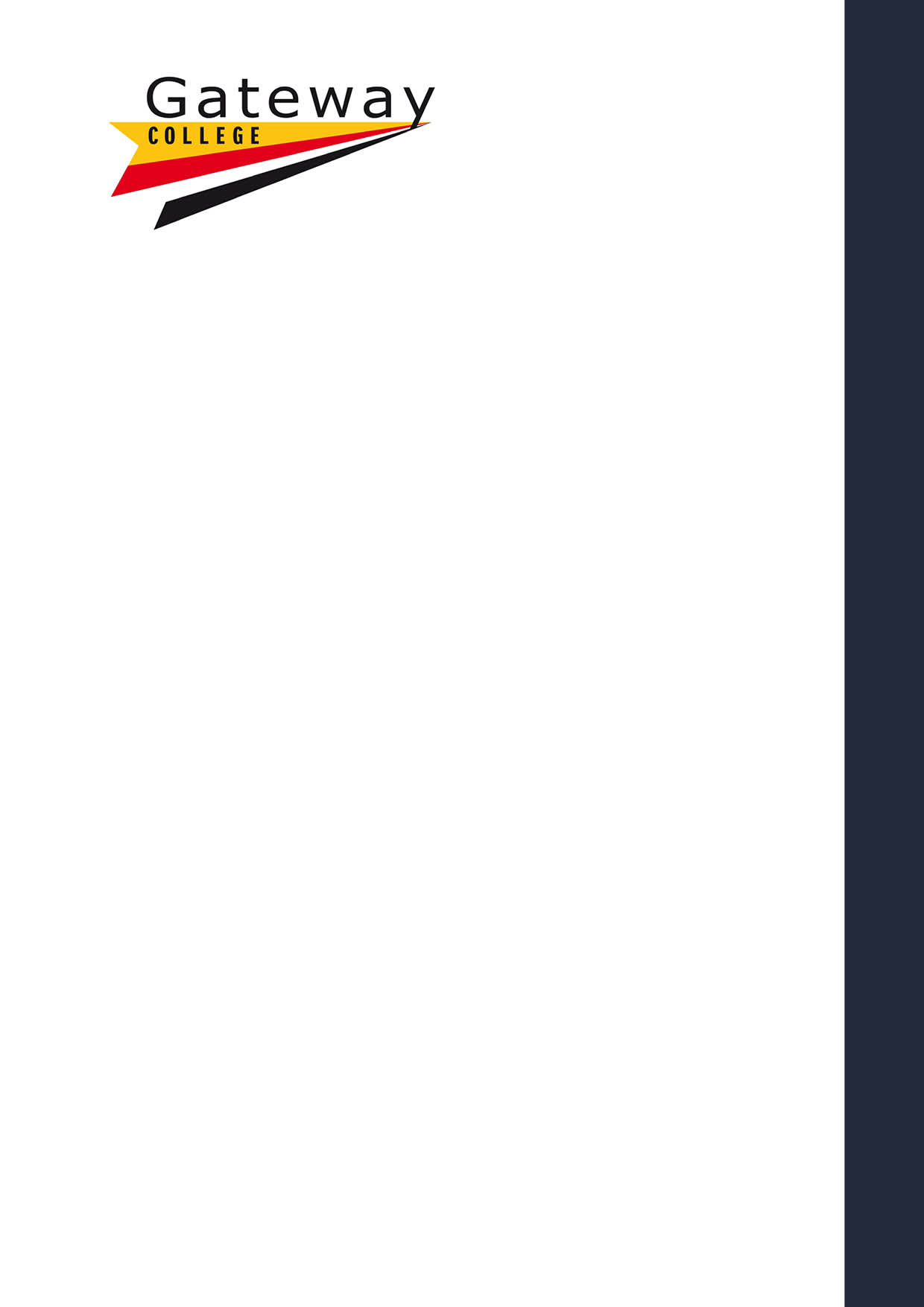 A = Application form
I = Interview
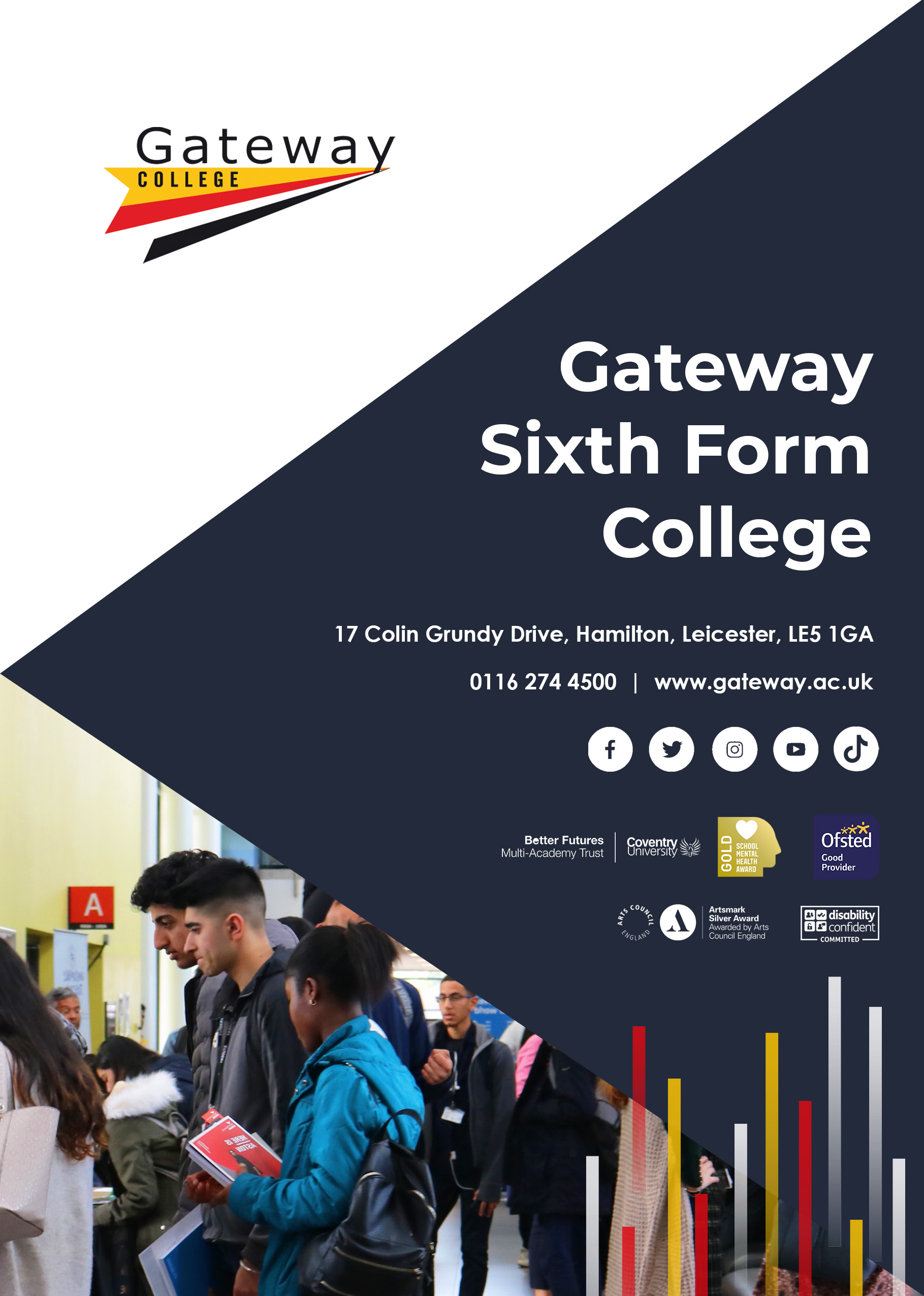